Alma Overview – Acquisitions
Implementation Overview
Implementation With Project Team
Handofffrom Sales to Project Team
Customer Support &Success teams
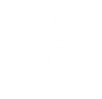 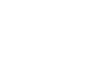 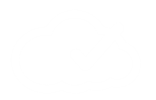 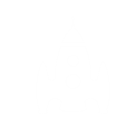 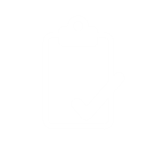 Getting
Started
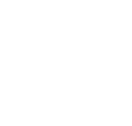 Life inProduction
Deploy
Define
Build
Project Team Calls
Organizational Planning
Support Portal
Current Workflows Review
Alma Production & Discovery Access
Migration (Cutover) & Go Live
Kickoff
New Releases & Roadmap
Workflow & Data Review
Expert Services
Project Plan
Data Preparation
Getting Ready Kit Review
Alma Workshop
Health 
Check
Best Practices Sharing
Training & Alma Sandbox Access
Certification & Staff Training
Switch to Support
Ongoing Education
Configuration & Test Migration
Recurring
Vendors and roles
Vendor
Account
Interface
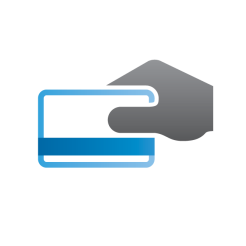 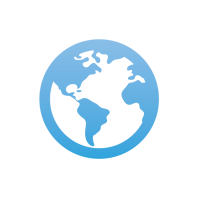 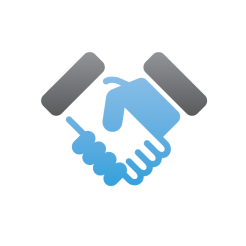 AccessProvider
Material Supplier
Licensor
Order Line
License
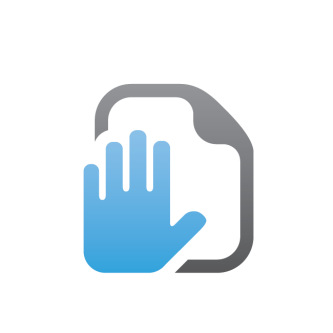 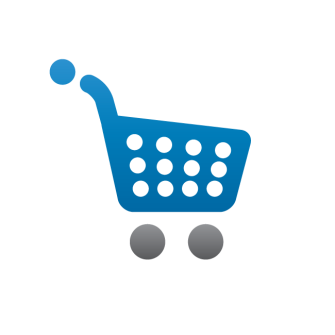 [Speaker Notes: Let’s talk about the data model for vendors, which is considered infrastructure in Alma.

Rather than simply having a vendor record in Alma, you have a basic vendor record, which is an umbrella record, that gathers together different account-based records. 

[CLICK] For example, if it is a material supplier, you might have one or more vendor accounts. Or if it is an electronic resource platform, you might have one or more interfaces.

[CLICK] The vendor account and interface records, which are based on the roles that vendors perform, hook up to purchase order lines. 

For example, let’s take the vendor YBP, Yankee Book Peddler. YBP is a vendor and they have an array of different services. You may have an account with them to manage your approval plans, and you may have another different account for firm orders. You might pay each account separately or the same, you may have the same or different contact information for each, but because there is slightly different data for these accounts, you have the umbrella vendor that is YBP, and then you have your Approvals account, your Firm Order account, and so on. They would be used as the Material Supplier on the purchase order line.

Another example - this time for an electronic vendor that you use as a platform for accessing other materials: Let’s use the example of the vendor Gale. You can order materials from Gale (so it could be a material supplier), but perhaps you also pay Gale a platform fee so you can find additional content and make it available on Gale’s discovery platform. Although you may be paying one vendor as the material supplier of the content, Gale serves as the interface or the platform through which that content is discovered.  One is the organization to whom you are paying for the content, and the other is the organization that is providing the access.  Both of these pieces of information are included on a purchase order line.

[CLICK] Vendors can also be licensors. When you are working with a license record in Alma, you can identify which vendor you are negotiating the license rights with.]
Summary: Vendor roles
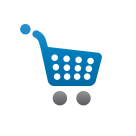 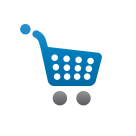 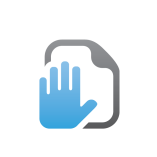 [Speaker Notes: This is a summary of the different vendor roles.  Vendors can have up to 3 roles: 

Material Supplier - with one or more vendor accounts, which are used in purchase order lines to indicate who will receive the order and payment for the resource being ordered.

Access Provider – which can have one or more interfaces, which are also used in purchase order lines to indicate who will be providing access to the electronic resource being ordered.

You can also identify if the vendor is a Licensor – which is used for licenses in Alma.]
Ordering
Receiving/Activation
Invoicing
Cataloging
Physical Processing
Lifecycle and data updated
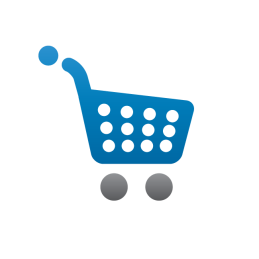 Purchase order lines (created)Funds (updated)Purchase orders (created)Inventory (created)
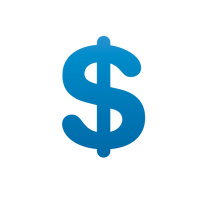 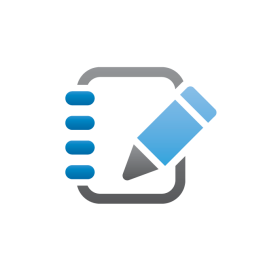 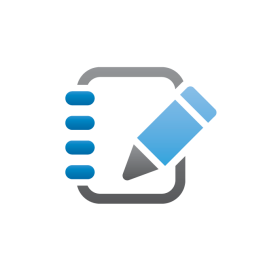 Inventory (updated)
Invoices (created)Funds (updated)
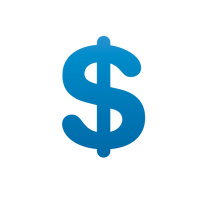 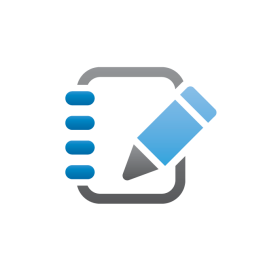 Bibliographic record (updated)
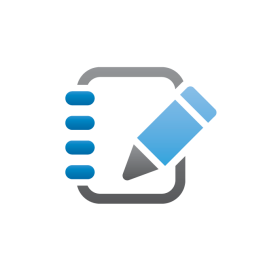 Inventory (updated)
[Speaker Notes: We have just covered the data elements and infrastructure that are important in the purchasing lifecycle, so let’s now review the stages and lifecycle where they are each relevant.

[CLICK] During the Ordering process, you are creating purchase order lines which are bundled together into Purchase Orders, you are updating funds to indicate an encumbrance, and you are creating inventory.

[CLICK] During the Receiving / Activation lifecycle, you are updating existing inventory – by flagging that a physical item has been received or activating an electronic resource to make it available for public use.

[CLICK] For the Invoicing process, you create invoices and update existing funds to disencumber them and create expenditures.

[CLICK] During the Cataloging stage, bibliographic records are updated from brief records to full, complete records as needed.

[CLICK] Lastly, Physical processing is the process of updating inventory with barcodes, spine labels, and so on.

Much of the data involved in each of these steps is created automatically at the point of ordering, and everything else is just updating that data. So it is important to understand that a lot of the decisions that are made early on in the process can impact the downstream processes that you see here.]
Purchase type
Purchase type defines:
Inventory format
Physical
Electronic
Continuity
One-time
Continuous
Standing
Acquisition/item material type
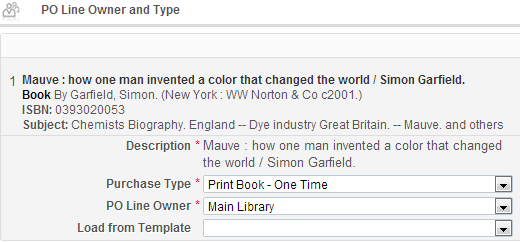 [Speaker Notes: It is important to note that when you start the purchasing workflow by creating a Purchase Order line, the first thing you choose is the Purchase Type. 

In this screenshot, we are creating a PO line with the purchase type of Print Book - One Time. The purchase type defines two things: 
the inventory type that Alma will automatically create (e.g., physical or electronic inventory; in this case it is physical inventory), and 
the continuity (e.g., is it a one-time order, is it a continuous order such as a subscription, or is it a standing order)

Once you choose the Purchase Type, you cannot change it later on. This is because the continuity and inventory type that are defined in the Purchase Type are core to the data structure of the purchase order line and most of the options for the downstream workflows are defined by the inventory type and continuity.

For example, if I create physical inventory (Print Book in this example), it will trigger Receiving workflows. If I create electronic inventory, it will trigger activation workflows. If it is a one-time order, it will remain open until it is received and paid for. If it is a continuous order (for example, a subscription), it will remain open until it is canceled. 

The PO line also defines the acquisitions material type which, unlike the purchase type, can be changed later on. 

It’s important to keep this in mind when you are creating purchase order lines. Additionally, if you are in implementation, take a good look at your migrated data and ensure that that continuity and inventory type migrated correctly.]
Acquisition method
Order line lifecycle
Create PO line(Manual, EOD, or purchase request)
Review stage only applies to auto-created data (EOD/EDI)
A nightly job manages auto-packaging—select “Order Now” to skip it.
PO and PO lines have separate statuses
Final statuses are:
POs (all): Sent
POL (one-time): Sent
POL (continuous): Waiting for renewal
Review PO line
PO line status: Auto-Packaging(no action needed)
Order Now action
Review Purchase Order(optional)
(Optional) Send via EDI or email
PO status: Sent(no action needed)
[Speaker Notes: One of the core concepts of Alma is that workflows in each area of the system are built to be automated and adhere to an internal lifecycle.  Here you can see a high-level lifecycle of the major stages of ordering and payment.  In these stages, when you see “review,” we’re talking about the initial status of newly created data.  So a PO line in review is simply an order line that has been created but not pushed forward in its lifecycle.

When data are created via loaders (EOD for orders and EDI for invoices), you can optionally use the “review” stage to stop them for manual review.  You can also create rules so that only certain records are stopped for review.  The idea is that you’ll ultimately want to automate as much as possible by defining the default rule to be “false” (meaning “do not review”), but have certain criteria (such as vendors sending items you already own on an approval plan) that would flag very specific items for review.  Orders or invoices that are missing mandatory information will not be allowed to progress on their lifecycle, but all other flags may be overridden with operator review.

Approval works a bit differently, in that the behavior of orders and invoices is distinct.  For orders, the approval stage happens after packaging—so it’s an approval of the PO itself, not the individual order lines.  Most typically, this stage is not used.  This is particularly true for EOD, where the actual order has usually been placed and denying it requires working in the vendor system.  The approval stage of purchase orders is most often used when mandatory information is missing (such as an ordering email address when the purchase type is “purchase” and the order fails to send).

For invoices it’s a bit different, and the use of the approval stage depends on staff needs and workflows.  A case for an approval stage would be when more than one staff member inputs data for invoices, but actual approval (and potentially payment requests) go through a single staff member.  In that case, you would set up review rules to flag EDI invoices based on obvious characteristics, and you would have many staff members creating invoices and pushing them past review.  You would, however, set up all invoices for manager approval.

If your library does not have this sort of two-tier structure (and you don’t want to use the approval task list as a reminder to request payment), you can disable the approval stage entirely by setting a default approval rule of “false”.  All invoices will then skip straight from review to the payment stage.]